KATASTROFALNE POSLEDICE INCIDENTNIH SITUACIJA PRI PREVOZU OPASNIH MATERIJA U DRUMSKOM SAOBRAĆAJU
Prof. dr Hasan Hanić
Dr Živorad Ristić
Aranđelovac, 5-7. jun 2015.
Rizici uslovljeni veštačkim rušilačkim silama i nesrećnim slučajevima: 
požari 
eksplozije
avionske nesreće
brodske nesreće
železničke nesreće
nesreće vezane za podzemne eksploatacije
rušenje brana, zgrada ili mostova
terorizam
razne vrste trovanja 
pobune
atomske rizike
saobraćajne nezgode i dr.
3. jun 2015
Ljudski faktor je takođe uzročnik i sve češćih prirodnih katastrofa, jer je globalno zagrevanje u velikoj meri posledica neadekvatnog odnosa čoveka prema prirodi.
3. jun 2015
Industrija i troši i stvara obilje opasnih materija, koje se moraju transportovati od proizvođača do krajnjih korisnika, što stvara mogućnost za incidente, uključujući i saobraćajne nezgode, iz kojih se u životnu sredinu mogu osloboditi otrovne, korozivne, zapaljive, eksplozivne ili kancerogene materije, što može imati dalekosežne posledice po život i zdravlje stanovništva, životnu sredinu i objekte u okolini.
3. jun 2015
U strukturi prevoza, prevoz opasnih materija zauzima sve značajnije mesto. 



Razorna moć nekih opasnih materija može da dovede do katastrofalnih posledica, posebno ako do incidenta dođe u gusto naseljenim sredinama.
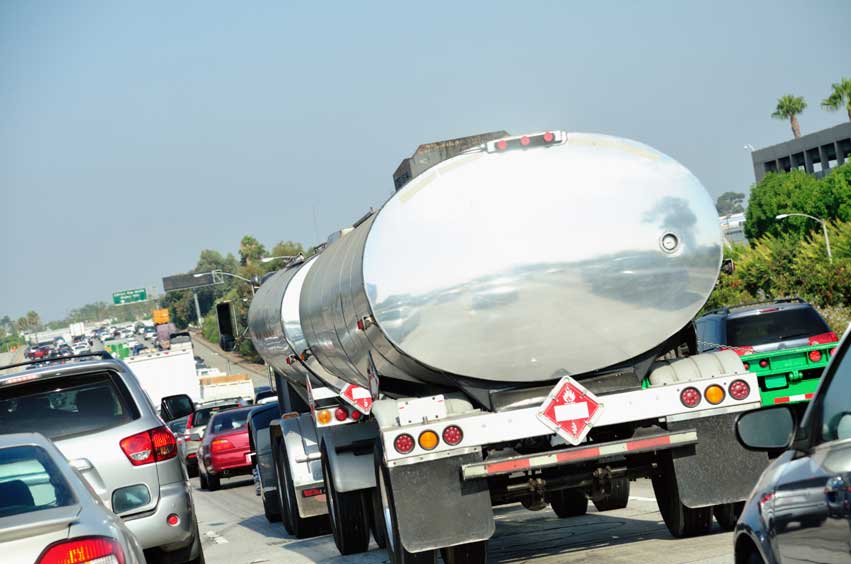 3. jun 2015
Ukupne količine opasnih materija koje se proizvode, skladište i industrijski prerađuju po pravilu su znatno veće od onih koje se transportuju. 
Saobraćajne nezgode sa vozilima koja prevoze opasne materije veoma su retke (u odnosu na klasične saobraćajne nezgode), ali posledice ove vrste saobraćajnih nezgoda mogu biti katastrofalne, po učesnike u saobraćajnoj nezgodi, ostale učesnike u saobraćaju i okolno stanovništvo, uz ogromne materijalne štete i dugoročne negativne posledice na životnu sredinu. 
Zbog toga  ekološki aspekti bezbednosti transporta predstavljaju veoma važnu dimenziju problema prevoza opasnih materija.
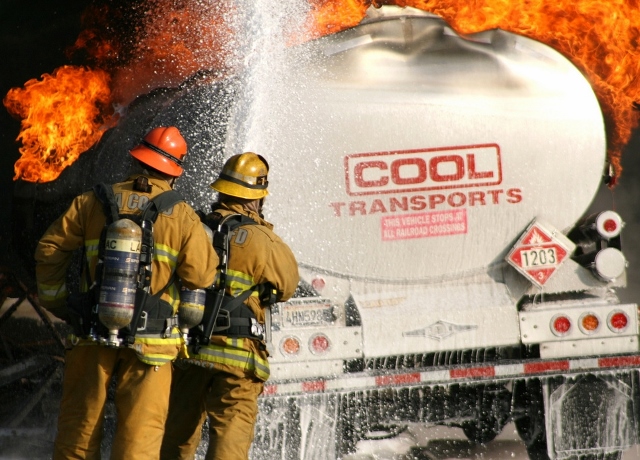 3. jun 2015
Saobraćajne nezgode (incidenti) u kojima učestvuju vozila koja prevoze opasne materije imaju niz posebnih karakteristika, od kojih su relevantne sledeće:

Mogu se dogoditi na bilo kom mestu i u bilo koje vreme;
Često nisu poznate karakteristike opasne materije kao i opasnosti, pa njihova identifikacija ne može biti tako brza i adekvatna;
Nije moguće dovoljno brzo angažovati kvalifikovane stručnjake i uvežbanu ekipu sa potrebnom tehnikom, opremom, sredstvima i odgovarajućom potporom u taktičkom odlučivanju;
Nekada se štetni učinci (eksplozije, vatrene kugle, naglo isticanje…)  dešavaju tako brzo, u roku od nekoliko minuta, tako reći trenutno tako da objektivno nije moguće bilo šta uraditi osim da se isključe potencijalni izvori paljenja, i  pristupi spašavanju.
3. jun 2015
Stanje u Republici Srbiji
u dužem vremenskom periodu ulaganja u održavanje i rekonstrukciju puteva su nedovoljna.

32% puteva prvog i drugog reda starosti preko 20 godina, a samo ih je 14% starih do 10 godina

       stanje na putevima u Srbiji nije zadovoljavajuće. 
       rast verovatnoće nastajanja saobraćajnih nezgoda i nezgoda u kojima učestvuju vozila koja prevoze opasne materije.
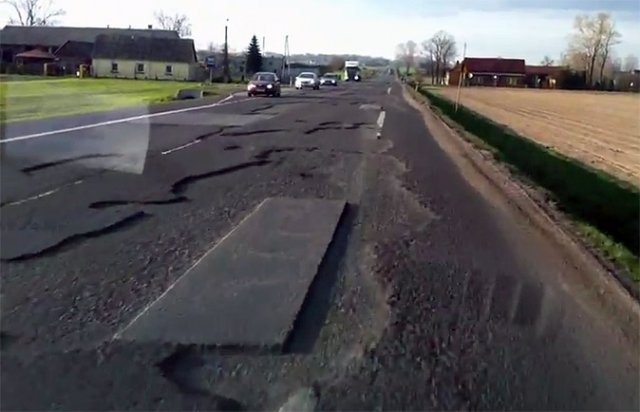 3. jun 2015
Rizik se posebno povećava pored gusto naseljenih mesta i kada do incidenta dolazi u tunelima kojih u Republici Srbiji ima 78, ukupne dužine 10.052 km. 
 1 tunel se nalazi na auto putu, 
71 na držanim putevima prvog reda i  6 na državnim putevima drugog reda; 
najduži je tunel Šargan na putu Kremna – Višegrad (775 m), 
najveća koncentracija na Đerdapskoj magistrali (ima ih 25), pri čemu  ukupno 32 tunela imaju dužinu veću od 100 m. 
Koliko su rizici u tunelima značajni, govori podatak da je na međunarodnom nivou definisano 13 najverovatnijih rizičnih scenarija, sa težnjom da se u najvećoj mogućoj meri ublaže posledice kada do incidenta u tunelu dođe.
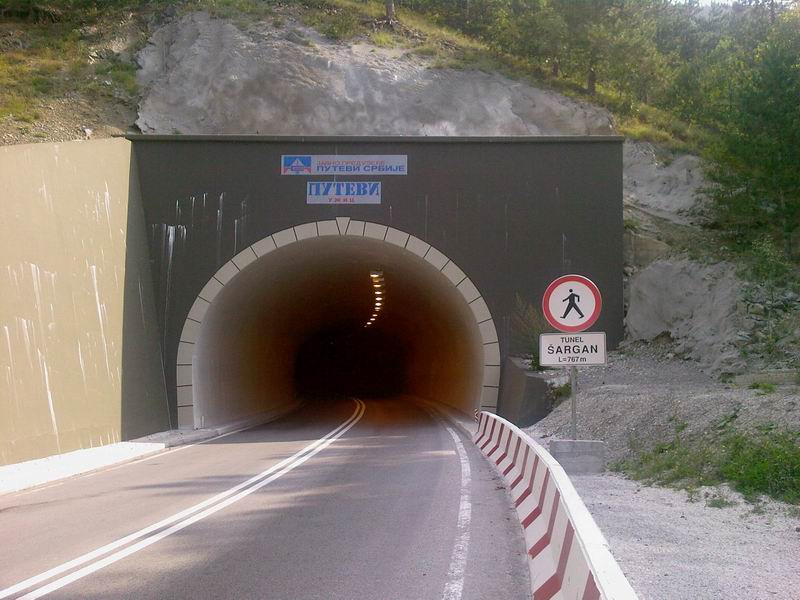 3. jun 2015
OSNOVNE DIMENZIJE SAOBRAĆAJA KAO SEKTORA EKONOMIJE
U sklopu velikog ekonomskog sistema, saobraćaj predstavlja važan podsistem koji je zadužen za prevoz robe i putnika. 
Bez snažnog razvoja svih vidova transporta i široko razgranate mreže komunikacija (putevi, pruge i sl.) ne može se osigurati povećanje obima proizvodnje i razmene dobara, šire korišćenje prirodnih resursa, unapređenje kulturnih veza, povećanje mobilnosti u kotekstu odbrane zemlje itd.
Kao materijalna osnova podele rada u društvu, saobraćaj omogućava višestruke veze između proizvodnje i potrošnje, industrije i poljoprivrede, rudarstva i drugih proizvodnih sektora, te između različitih ekonomskih regija. 
Prevoz ima zadatak da blagovremeno i kvalitetno zadovoljava potrebe privrede i stanovništva. Postizanje ovog cilja zasniva se na stalnom jačanju materijalno-tehničke osnove saobraćaja i uvođenju novih, savremenih i naprednih tehnologija, poboljšanju i koordinaciji svih vidova saobraćaja i njihove interakcije sa drugim sektorima privrede.
3. jun 2015
Tabela 1.  Struktura prevoza robe u Republici Srbiji, prema vidovima saobraćaja
Izvor: Zavod za statistiku Republike Srbije (2010). Ukupan prevoz robe drumskim saobraćajem - Rezultati i metodologija probnog istraživanja, Beograd: RZS, str. 11.
3. jun 2015
Tabela 2. Model SPLIT po vidovima saobraćaja, količina prevezenog tereta, u hiljadama tona
Izvor: Zavod za statistiku Republike Srbije (2010). Ukupan prevoz robe drumskim saobraćajem - Rezultati i metodologija probnog istraživanja, Beograd: RZS, str. 12.
3. jun 2015
Relevantne karakteristike prevoza robe drumskim saobraćajem
Drumski transport u Republici Srbiji predstavlja dinamičan i dominantan način transporta, sa učešćem od oko 80% u ukupnom transportu tereta odnosno sa 75% u ukupnom transportu putnika.
Osnovni opseg primene drumskog saobraćaja jeste prevoz robe i putnika na kratkim rastojanjima. 
Prosečna udaljenost za prevoz jedne tone robe iznosi 18 - 20 km, što u značajnoj meri utiče na udeo drumskog teretnog  prevoza u ukupnom transportu roba. 
Samo pod određenim uslovima transport robe drumom je ekonomski prihvatljiv za veće daljine (1000 km i više) i to kod prevoza ranog voća i povrća, kod malih isporuka, u mestima gde nema železnice ili plovnih puteva i sl.
Drumski saobraćaj je pogodan za prevoz različite robe. U strukturi transporta roba industrijski proizvodi zauzimaju oko 35%, proizvodi za građevinarstva 33%, poljoprivredni proizvodi 23%. 
Odlika drumskog saobraćaja je da se drumska vozila kreću po hrapavim površinama kolovoza hrapavim točkovima. Povećanje adhezije između gazeće površine točka i površine kolovoza izazvana hrapavošću obe površine utiče na velike otpore trenja. Ovi otpori su 27 puta veći od otpora kretanja po vodi a oko 3,4 puta od otpora kretanja na šinama.
3. jun 2015
Međusobnu nezavisnost kretanja pojedinih jedinica. Svaka vozna jedinica (bicikl, zaprežna kola, kamion, automobil) nezavisna je u svom kretanju. 
U odnosu na druge vidove transporta, drumski saobraćaj ima brojne prednosti, od kojih su najvažnije sledeće:
Mogućnost neposredne isporuke robe i  putnika („od vrata do vrata“),
Različite vrste voznih sredstava po nameni i kapacitetu omogućavaju brzu isporuku robe i putnika bez čekanja da se kapaciteti popune,
Prilagodljivost za prevoz robe različitih dimenzija i masa,
Brzina transporta (mogućnost brze isporuke),
Visoka mobilnost koja omogućava brzo prilagođavanje na promenu tereta ili broja putnika,
Mogućnost dosezanja odredišta na koja drugi vidovi transporta ne mogu stići.
3. jun 2015
INCIDENTI U SVETU PRI PREVOZU OPASNIH MATERIJA
Tabela 3. Neki veliki incidenti pri prevozu opasnih materija u svetu
3. jun 2015
ANALIZA INCIDENATA (SAOBRAĆAJNIH NEZGODA) PRI PREVOZU OPASNIH MATERIJA U DRUMSKOM SAOBRAĆAJU NA PROSTORU SRBIJE I CRNE GORE
Slika 1. Mesto prevrtanja cisterne iz koje je nafta dospela u Radojinsko jezero
Slučaj 1. 
Dana 24. oktobra 1995. godine oko 8 časova i 45 minuta na magistralnom putu Nova Varoš – Užice u mestu Livadak kod Kokinog Broda došlo je do prevrtanja vučnog vozila sa poluprikolicim – cisternom i tada je došlo do izlivanja velike količine nafte (D2) u potok Šupljica, koji se nakon 500 m uliva u Radojinsko jezero iz koga se Priboj snabdeva pijaćom vodom.
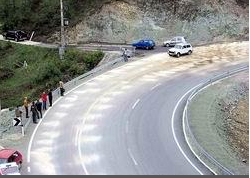 3. jun 2015
Prilikom ispekcijskog pregleda utvrđeno je sledeće:
Iz akumulacije koja je zapremine 2,5-3 miliona kubnih metara vode voda se cevima promera 400 mm dovodi u fabriku vode gde se prerađuje 110 do 120 l/s, a na ovu količinu vode iz akumulacije uključeno je i 20-25 l/s vode iz ranijih izvorišta.
Nafta se izlila na bankinu pored puta i slila prema potoku Šupljica. Određena količina nafte je prodrla u okolno zemljište do neutvrđene dubine. Zemlja na nasutom terenu je vidno zamašćena a na celom toku potoka vidno se uočava sloj nafte koji otiče u jezero. U jezeru se na više mesta uočavaju masne mrlje, a naročito na brani gde se nalazi usisna korpa cevovoda.
Na udaljenosti od 50 m nalazi se ribnjak gde 5 radnika čamcima i mrežama vade ribu i tovare u kamion koji treba da je transportuje. 
Na osnovu iznetog i SO Priboj potvrđuje odluku JKP „Usluga“ o zabrani korišćenja vode iz Radojinskog jezera.
3. jun 2015
Koliko je koštao ovaj incident? 
(a) Troškovi angažovanja ljudi. 
Prilikom uviđaja angažovan je veliki broj ljudi (nije precizno navedeno) ali najmanje njih 8, i to:
Istražni sudija (1)
Zapisničar (1)
Veštak saobraćajne struke (1)
Kriminalistički tehničar (1)
Najmanje dve patrole saobraćajne policije (min 2x2) 
Pored toga, prilikom inspekcijskog pregleda angažovan je još 9 osoba, i to ne uzimajuči u obzir angažovanje vozača:
Pomoćnik ministra zdravlja Republike Srbije (1)
Pomoćnik ministra zaštite životne sredine (1)
Načelnik republičke inspekcije za zaštitu životne sredine (1)
Načelnik sanitarne inspekcije Zlatiborskog okruga  (1)
Inspektor za zaštitu životne sredine Zlatiborskog okruga (1) 
Načelnik Zlatiborskog okruga (1)
Predsednik SO Priboj (1)
Predsednik IO SO Priboj (1)
Direktor JKP „Usluga“ iz Priboja (1)
3. jun 2015
b) Troškovi nastali zbog nemogućnosti korišćenja vode (30.10 – 08.11. 1995.) 
    Troškovi prouzrokovani: 
Angažovanjem cisterni sa pijaćom vodom,
Angažovanjem cisterne za probijanje i ispiranje kanalizacije,
Povećanjem troškova domaćinstava zbog nedostatka vode za piće (kupovina kisele i drugih voda i sokova i sl.), i to za najmanje 4/5 stanovništva Priboja, odnosno za oko 20.000 ljudi,
Otežanim radom svih službi u gradu (zdravstvena služba, preduzeća, ustanove, obdaništa, škole i dr.) i domaćinstava,
Propuštenom dobiti (oportunitentni troškovi) JKP „Usluga“ zbog nekorišćenja vodovoda.
 
(c) Materijalni troškovi sanacije :
Troškovi radne snage za 28 radnika koji rade na sanaciji terena,
Troškovi svakodnevnog prevoza 28 radnika autobusom iz grada do jezera,
Troškovi za ishranu radnika koji rade na sanaciji,
Svakodnevni odlazak na teren Priboj – Bistrica – Kokin Brod.
Troškovi nabavke odgovarajuće opreme (hemikalija) za sanaciju: Aktivni ugalj (suspenzija) - 5.000 kg; Prirodni zeolit (kaolin) - 7.000 kg; Aluminijum sulfat - 15.000 kg; Poli elektrolit -400 kg.
Troškovi nabavke frakcija za prečišćavanje 6 filterskih polja po 29 m², koji se sastoje od sledećih slojeva: Krupna frakcija debljine - 80 cm; Sitnija frakcija debljine - 60 cm; Kvarcni pesak debljine  120 cm; Aktivni ugalj debljine 10-15 cm.
*U troškove treba uračunati i štetu koju je trpeo vlasnik ribnjaka.
3. jun 2015
Slučaj 2.
Dana 13. maja 2010. godine oko 15.30 sati cisterna Naftne industrije Srbije, koja se kretala u pravcu Obrenovca, prevrnula se i skliznula u obližnji jarak. 
Vozač cisterne odmah je iskočio iz kabine, a u nezgodi srećom, nije bilo drugih učesnika.
3. jun 2015
Cisterna je kapaciteta 16 tona, dok je u njoj bilo 14.238 litara dizel goriva D2. Cisterna je bila prevrnuta na krov. Pomoću vatrogasnog vozila Vatrogasno spasilačke ekipe MUP-a Srbije vraćena je na desni bok. Sve vreme tokom okretanja cisterne gorivo je curilo putnim kanalom u dužini oko 300 m i natopilo zemljište do sabirnog šahta mesne kanalizacije, koji je iscurelu naftu sproveo na drugu stranu puta ka Savi. Uz pomoć još jednog kamiona, cisterna je vraćena na točkove i pomerena sa puta na proširenje ka obližnjem restoranu. Nizvodno na oko 20 m od ušća potoka u Savu primećen je tanak film goriva, koji je oticao u kontinuitetu.

Dok je prevrnuta cisterna vraćena na točkove, u međuvremenu je pristigla i druga cisterna NIS-a, pa je odmah počelo pretakanje preostalog goriva. Procena je da je iz cisterne nakon prevrtanja iscurilo oko 7 tona nafte. Da bi sprečili ekološku katastrofu i da sva iscurela nafta ne ode u Savu, vatrogasci su prokopali kanale i napravili veštačku branu. Nafta koja je iscurila na put posuta je specijalnim sredstvima, čime su izbegnuti zapaljenje i zagađenje. Vatrogasna ekipa sa dva vozila i 5 ljudi je dežurala sve vreme dok je trajalo pretakanje nafte u drugu cisternu.
3. jun 2015
Rešenjima Ministarstva životne sredine i prostornog planiranja i Ministarstva poljoprivrede, šumarstva i vodoprivrede naloženo je NIS Petrolu, OD Promet da izvrši sanaciju terena i preduzme sve mere za smanjenje i sprečavanje zagađenja reke Save. Za izvršavanje naloga angažovani su:
Modekolo d.o.o. iz Beograda koje je u vremenu od 13 do 29. maja 2010. godine izvršilo sanaciju terena i zbrinjavanje prikupljenog otpada. Ovo preduzeće je za sanaciju koristilo plivajuće brane, koje je postavljalo na reci Savi, zatim je upijajućim adsorberima vršilo prikupljanje nafte sa vodenih, zemljanih i betonskih površina. Za sanaciju su korišćena dostavna vozila, autocisterne, motorni čamac, aparati za rasprskavanje disperzanta, metalni kontejneri za prikupljenu zauljenu zemlju i ostali otpad a ukupno angažovanje radnika preduzeća Modekolo iznosilo je 562 sata. 
Akcionarsko društvo za hemiju, biotehnologiju i konsalting MOL iz Beograda je izvršilo ispitivanje uzoraka zemljišta sa mesta izlivanja goriva.
Institut za zaštitu na radu iz Novog Sada je izvršio laboratorijska ispitivanja i karakterizaciju otpada.
3. jun 2015
(a) Povređena lica. Prema podacima iz dnevnog izveštaja MUP-a lake telesne povrede je zadobio vozač kamiona-cisterne koja se prevrnula.
Uzrok nezgode: Nije dostavljen policijski zapisnik niti je dostavljen tahografski uložak iz vozila, a na delu puta na kome je došlo do nezgode postavljen je saobraćajni znak: „Vozite oprezno! Kolovoz deformisan 1.500 metara!", dok je istim znakom i brzina ograničena na 40 km/sat. Put je na tom delu na mnogim deonicama oštećen zbog klizišta, a saobraćajne nezgode se često dešavaju. Kako se radi o levoj krivini, može se pretpostaviti da uzrok nezgode neprilagođena brzina saobraćajnim uslovima i postavljenoj saobraćajnoj signalizaciji.
(b) Uviđajna ekipa.  Zapisnik o uviđaju nije dostavljen pa nije poznato ko je vršio uviđaj ali u izveštaju Direktora direkcije logistike se navodi da je u vreme njegovog dolaska na lice mesta bila prisutna patrola saobraćajne policije.
(c) Angažovanje ostalih lica. Pored već pomenutih lica, na odvoženju i zbrinjavanju oštećenog vozila angažovano je drugo vozilo, a kao pratanja napred i iza vučenog vozila kretala su se dva vozila sa rotacijom.
(d) Ostala šteta. Pod ostalom štetom može se podvesti šteta zbog prekida saobraćaja na datoj deonici, a ukupno procenjena šteta u ovom štetnom događaju iznosi 54.798 evra.
3. jun 2015
ZAKLJUČAK
Analizom stanja u Republici Srbiji došli smo do pouzdanog zaključka da se o incidentima (saobraćajnim nezgodama) u kojima su učestvovala vozila koja prevoze opasne materije ne vode odgovarajuće evidencije koje bi bile osnova za detaljnu analizu ovih pojava da bi se na te pojave preventivno uticalo u cilju njihovog svođenja na minimum. 
Detaljniji podaci i na njima zasnovana odgovarajuća analiza obezbedila bi pouzdanu osnovu za  procenu učestalosti i veličine budućih šteta, što bi dalo mogućnost osiguravačima da preko svojih stručnih službi pravilno procene budući rizik i da, sledstveno tome, pravilno odmere visinu premije kada osiguravaju odgovornost pri prevozu opasnih materija. 
Na osnovu dobijenih rezultata istraživanja može se zaključiti da prevoz opasnih materija predstavlja vrstu transporta za koju se vezuju najveći rizici i potencijalno velike štete, kako po stanovništvo i objekte, tako i po životnu sredinu. 
Iz tih razloga neophodno je uticati na smanjenje veličine rizika, odnosno potrebno je upravljati rizikom na bazi naučno zasnovane metodologije, kako bi se smanjila verovatnoća nastanka incidentne situacije pri prevozu opasnih materija.
3. jun 2015
Na nastanak štetnih događaja utiču brojni faktori rizika koji imaju različite izvore, prirodu, mehanizme delovanja, jačinu i neposrednost uticaja. 
Utvrđivanje najznačajnijih faktora, njihovih izvora i mehanizama delovanja,  kao i diferenciranje tih faktora prema stepenu neposrednosti  i jačini uticaja na nastanak  štetnih događaja je veoma složen zadatak. 
Zbog brojnosti i složenosti faktora rizika pri formiranju tarifa moraju se rešiti određeni problemi odnosno doneti odluke, uključujući i sledeće:
među brojnim mogućim faktorima rizika treba izabrati one najznačajnije koji će biti sastavni elementi  tarife,
u okviru svakog faktora rizika treba opredeliti podgrupe faktora rizika,
potrebno je formirati adekvatan model obračuna premije za faktore rizika i njihove podgrupe.
3. jun 2015
Formiranje tarifa osiguravača predstavlja jedan od najznačajnijih aspekata upravljanja rizicima osiguravača. U ovom postupku je neophodno angažovanje stručnjaka iz različitih naučnih oblasti. 
Pri formiranju tarifa treba posebno voditi računa da svaka premijska pozicija (grupa ili podgrupa) može obuhvatiti najosnovnije faktore koji utiču na visinu premije, a da istovremeno predstavlja deo portfelja za koji je, sa stanovišta osiguravajuće struke, vremenskog i strukturnog izravnanja rizika, premija odrediva. 
Diferenciranje premije prema faktorima rizika je važno za stabilnost poslovanja osiguravača, jer u odsustvu diferenciranja premije može doći do premijske nestabilnosti i negativne selekcije rizika, što implicira suočavanje sa problemom  solventnosti osiguravača.
3. jun 2015
HVALA NA PAŽNJI!!!
3. jun 2015